Муниципальное бюджетное дошкольное образовательное учреждение детский сад общеразвивающего вида  №8 х.Красное
Виды спорта  для дошколят
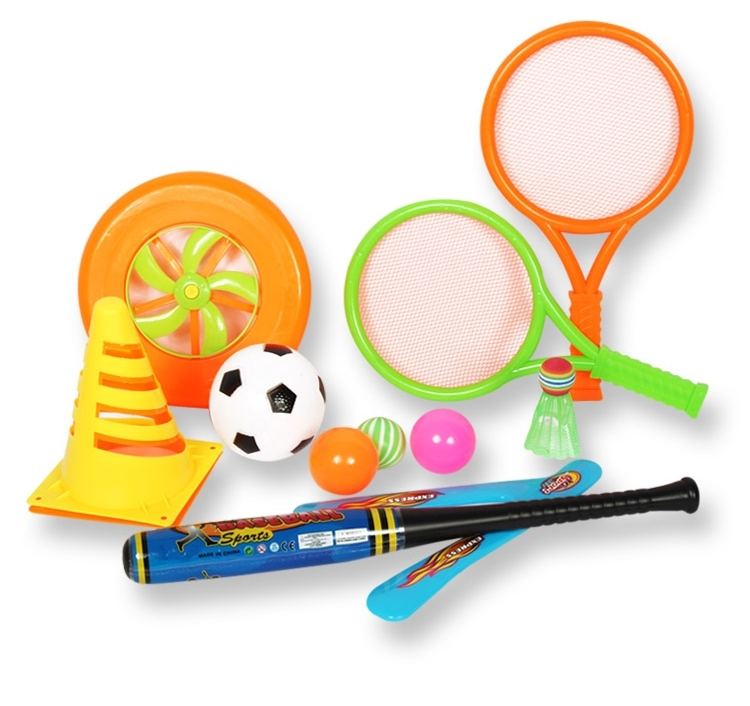 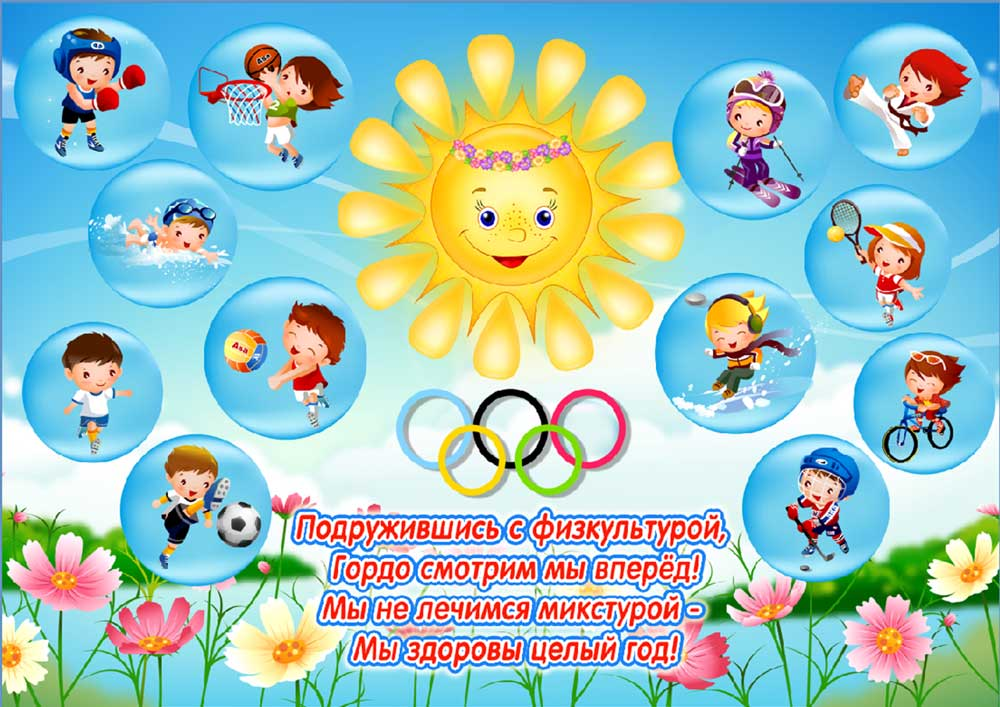 Подскажи!
Какие виды спорта вы видите.
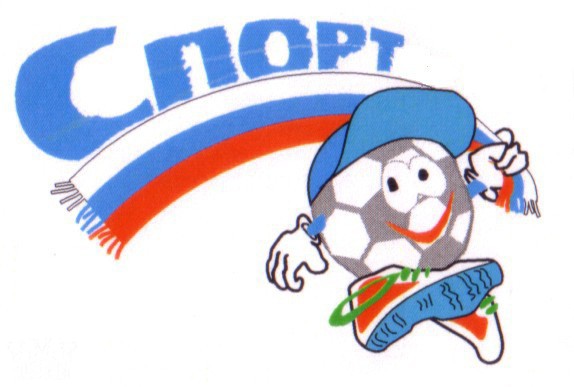 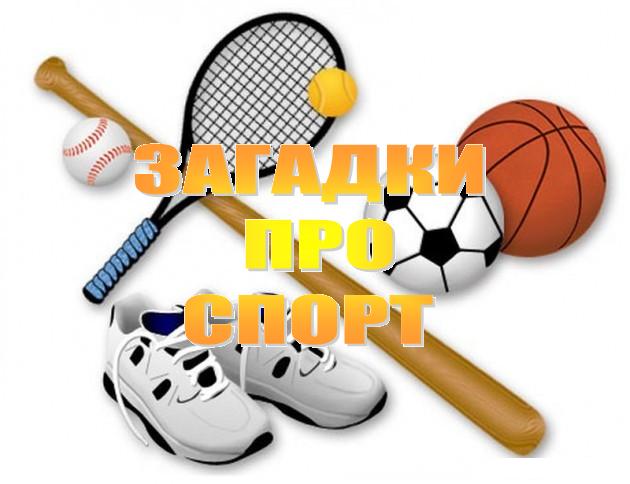 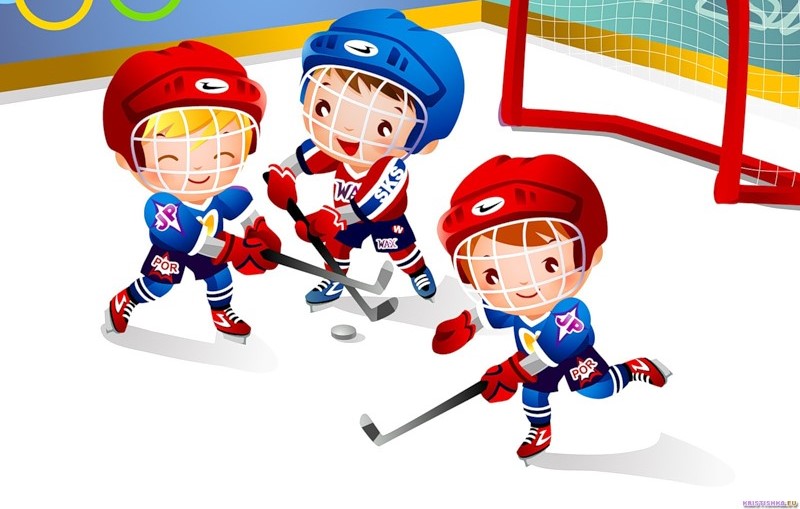 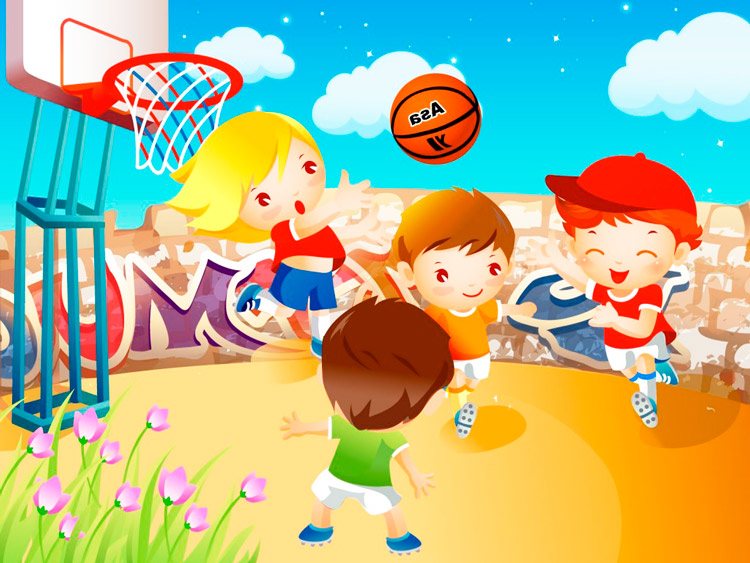 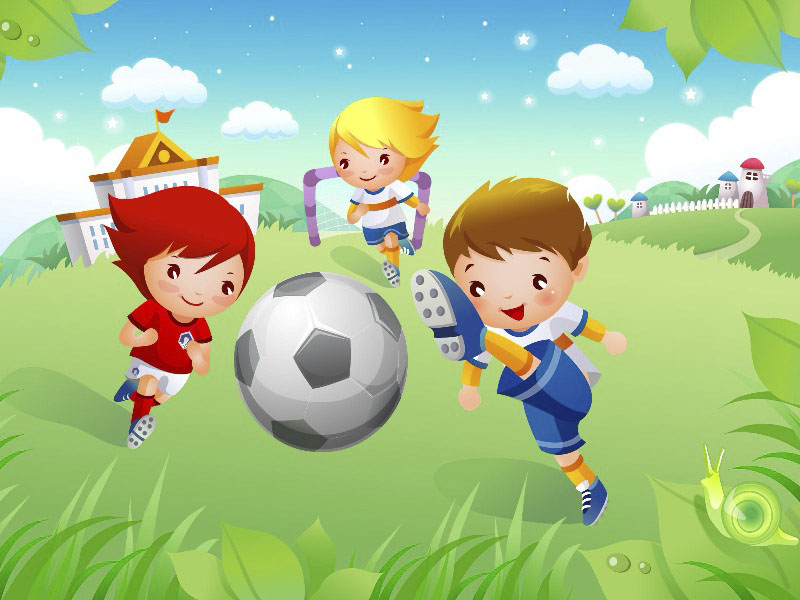 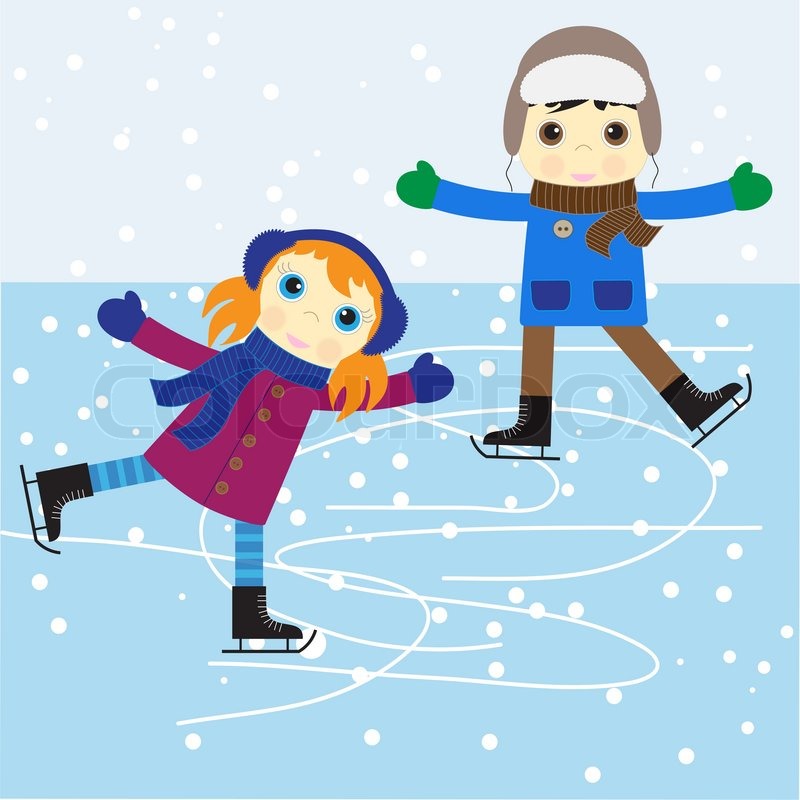 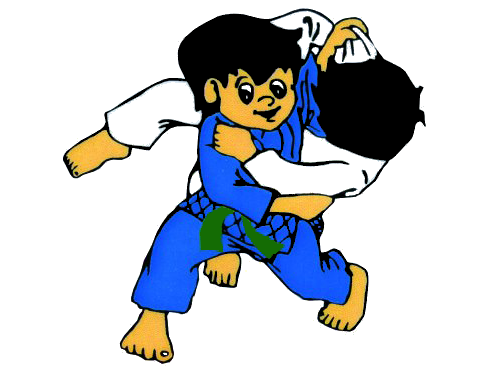 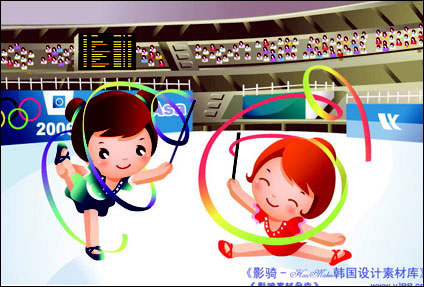 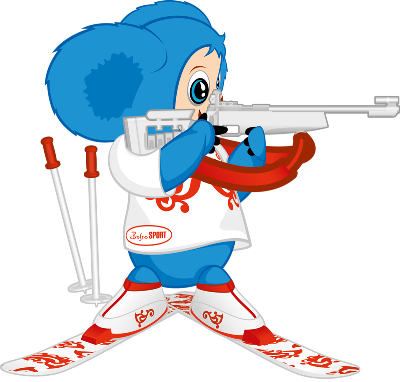 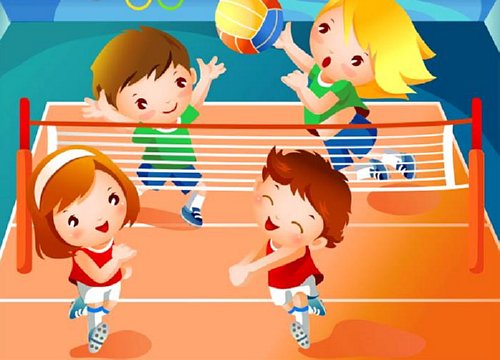 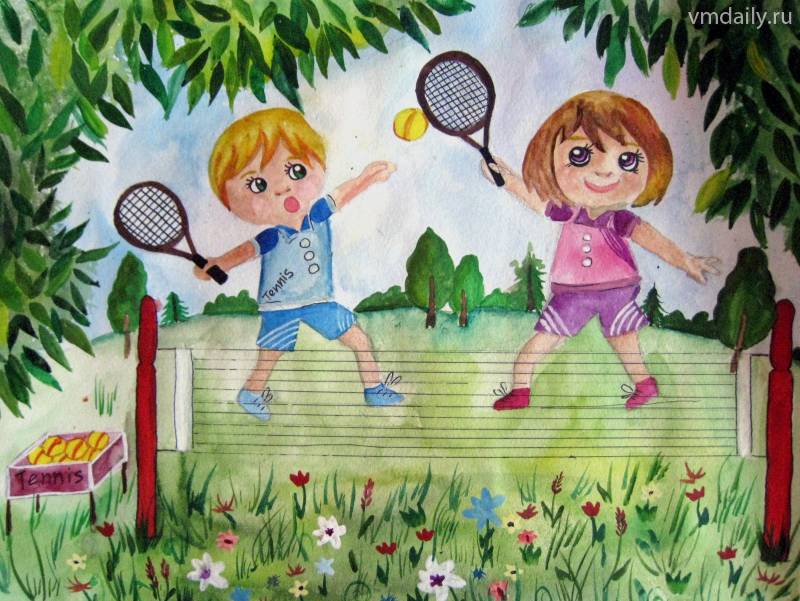 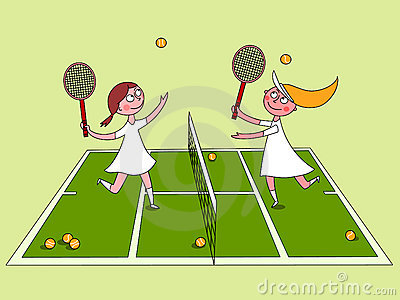 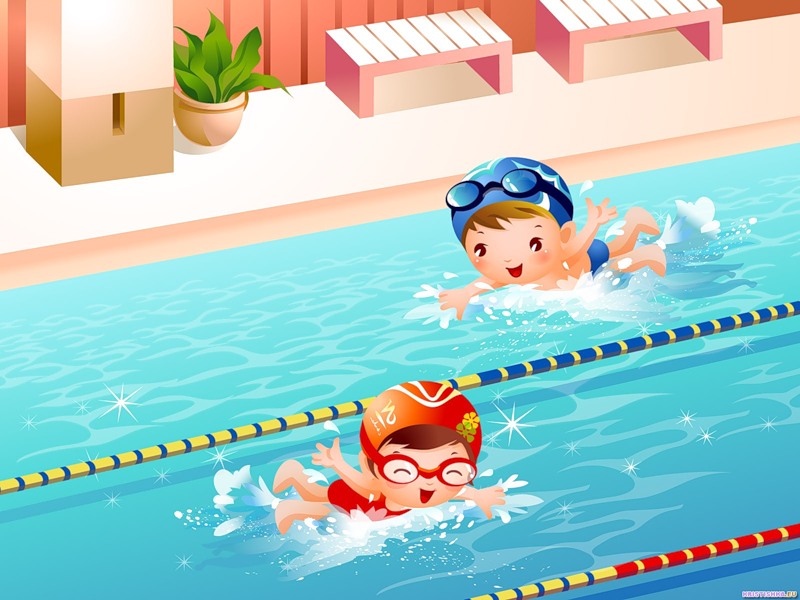 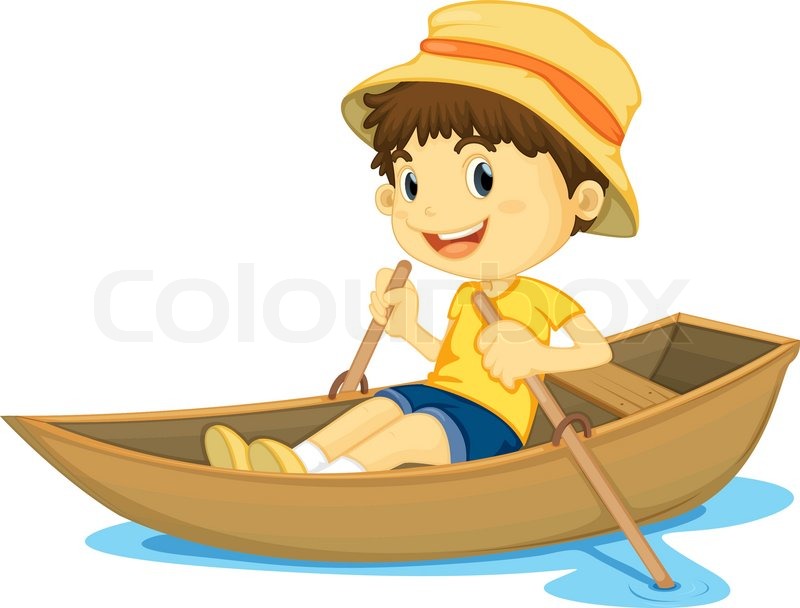 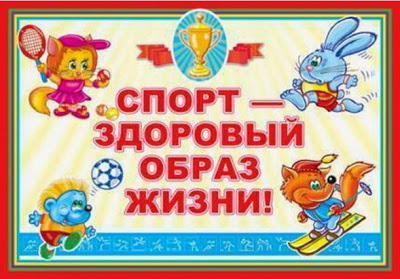 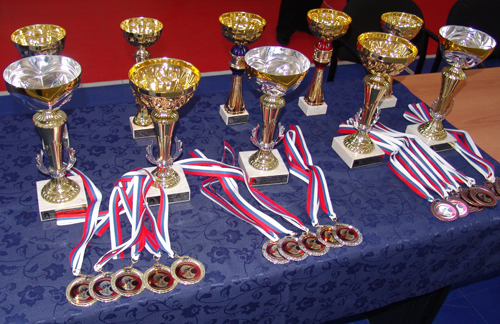